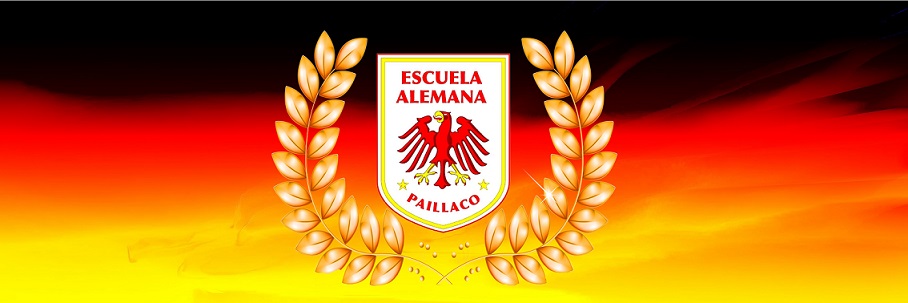 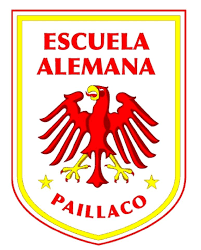 5° BásicoEducación Matemática
Profesora Sandra Fuentes M.
E-mail: sandrafuentesm@gmail.com
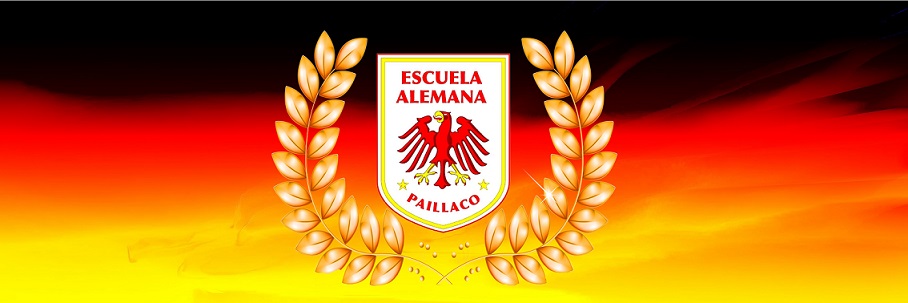 Isometrías y congruencias
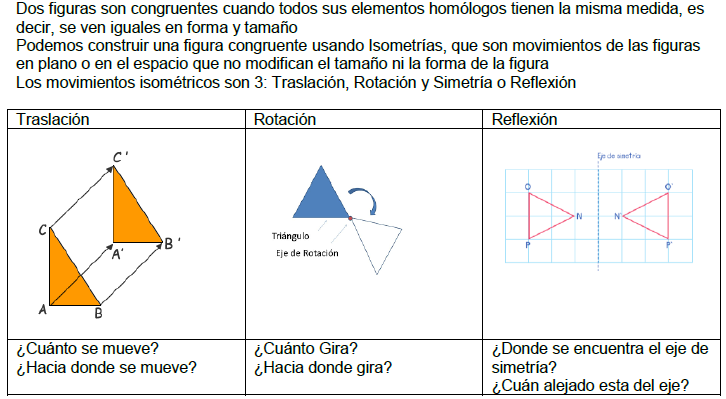 Pág. 128
Pág. 128
Pág. 128
Pág. 129
Pág. 129
Pág. 129
Pág. 130
Pág. 130
Pág. 130
Pág. 131
Pág. 131
Pág. 132
Analiza cada situación y responde.
Raquel dibujó un pentágono cuyos lados miden 5 cm. Tomás dibujó un octágono cuyos lados miden 5 cm. Tomás afirma que su figura es congruente con la de Raquel. ¿Está en lo correcto Tomás?, ¿por qué?


b. Pedro y Javiera dibujaron un trapecio cada uno. Javiera dice que su figura es congruente con la de Pedro. Explica cómo puedes comprobar si las dos figuras son congruentes.
Pág. 132
Cuadernillo Pág. 59
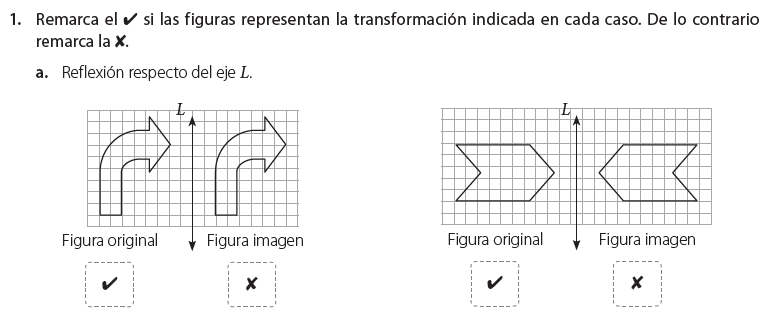 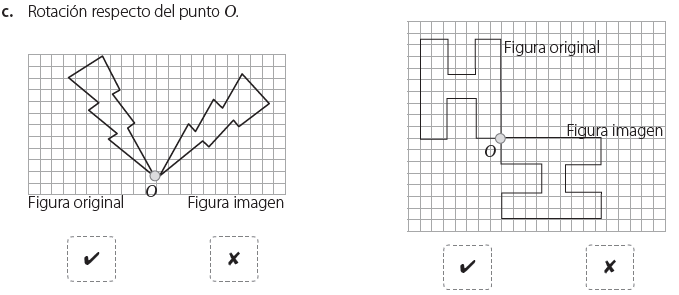 Cuadernillo Pág. 60
Cuadernillo Pág. 61
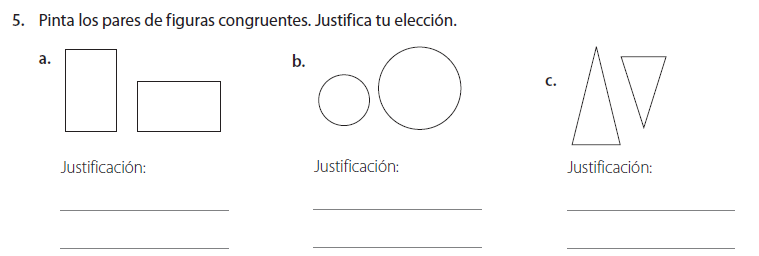 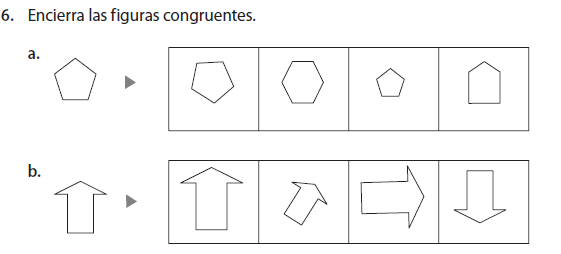 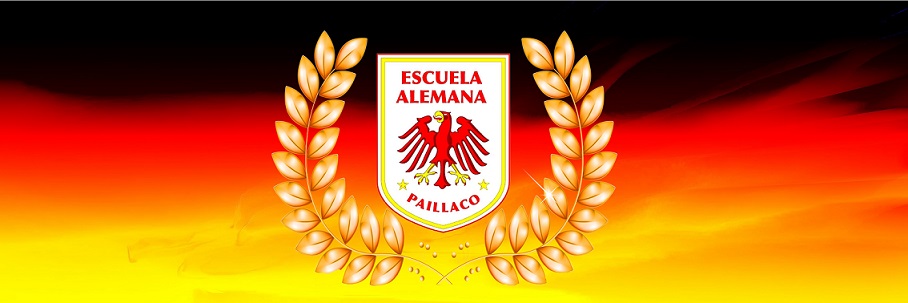 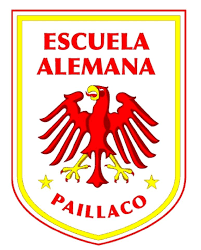 5° BásicoEducación Matemática
Profesora Sandra Fuentes M.
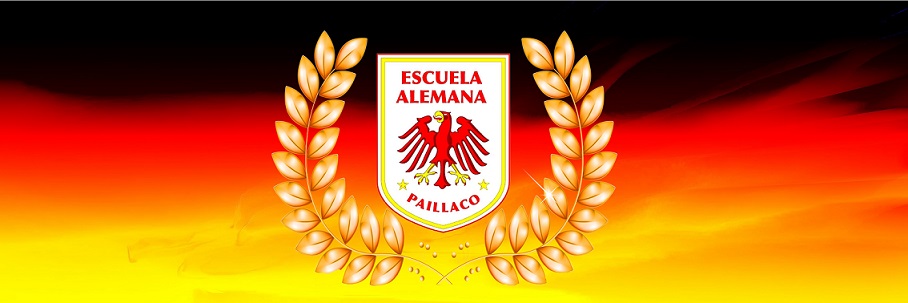